КонсалтингАудитАутсорсинг
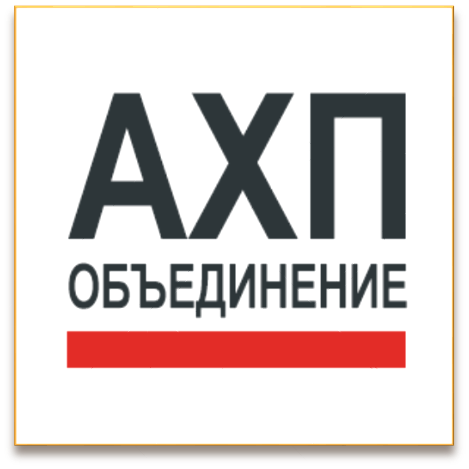 "Объединение административно-хозяйственных профессионалов"
Эволюция профессии
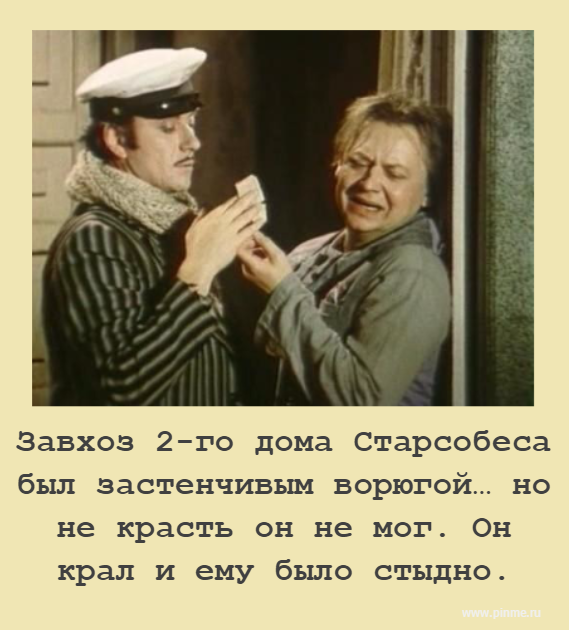 Наше времяPressure pushing down on me
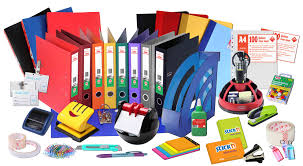 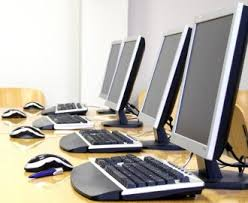 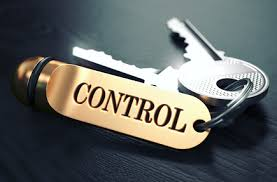 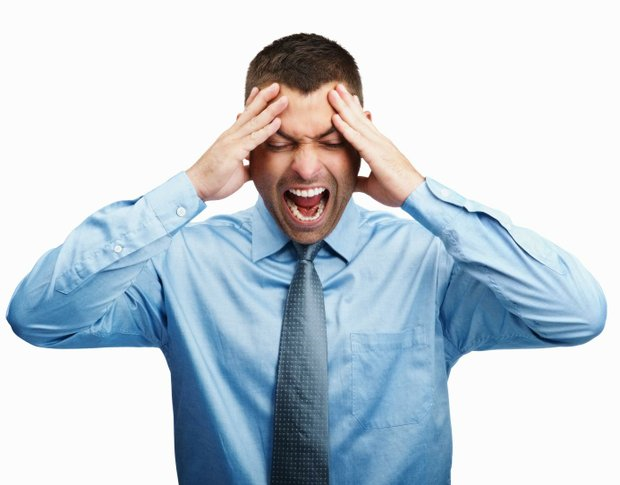 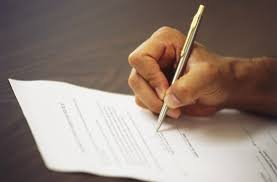 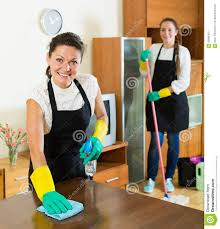 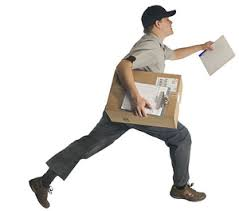 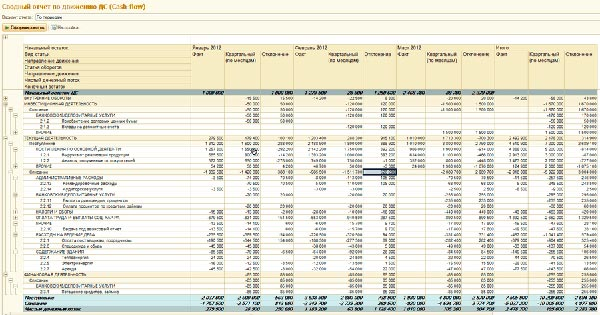 стресс рутина ответственность
Конфликтология
Организационное развитие
Оптимизация бюджетов
Взаимодействие с контролирующими органами
Управление затратами
Закупки
Проведение тендеров
Руководство подчиненными
Выявление рисков
Контроль
Отчетность
Составление смет
Качество
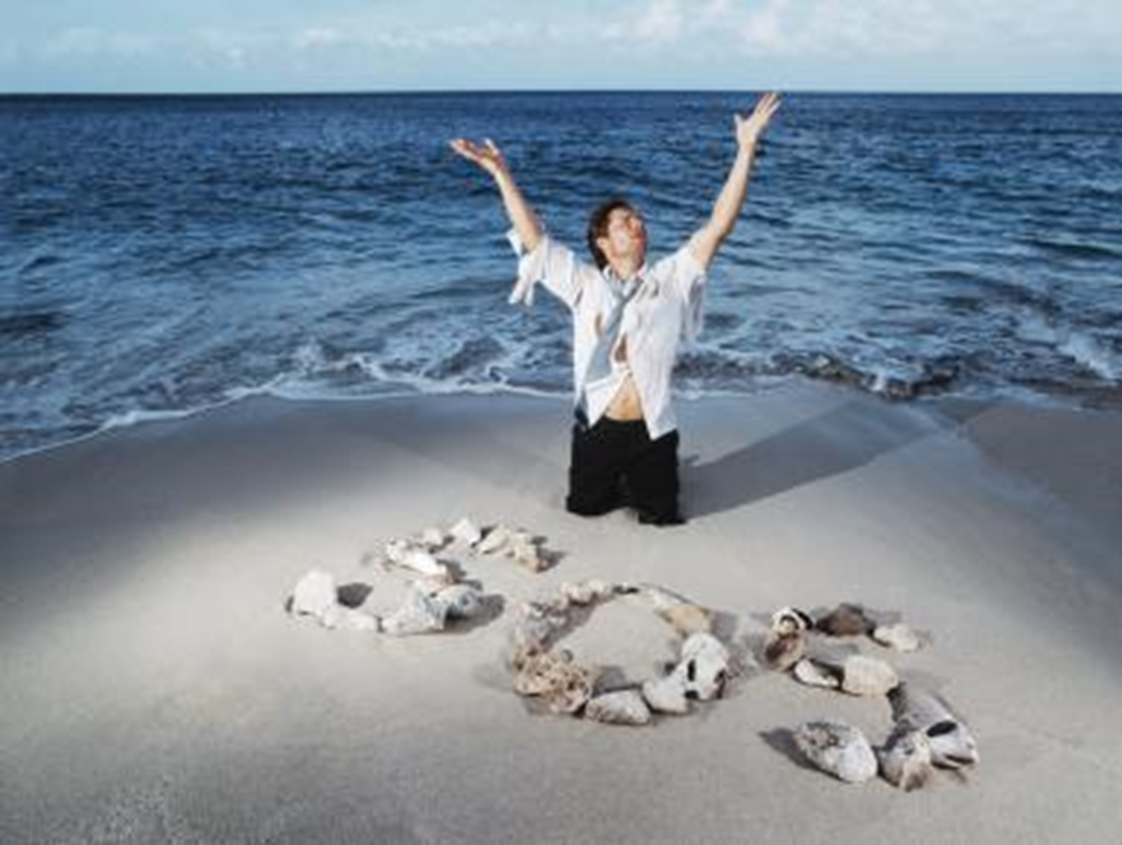 Профессионалы АХП
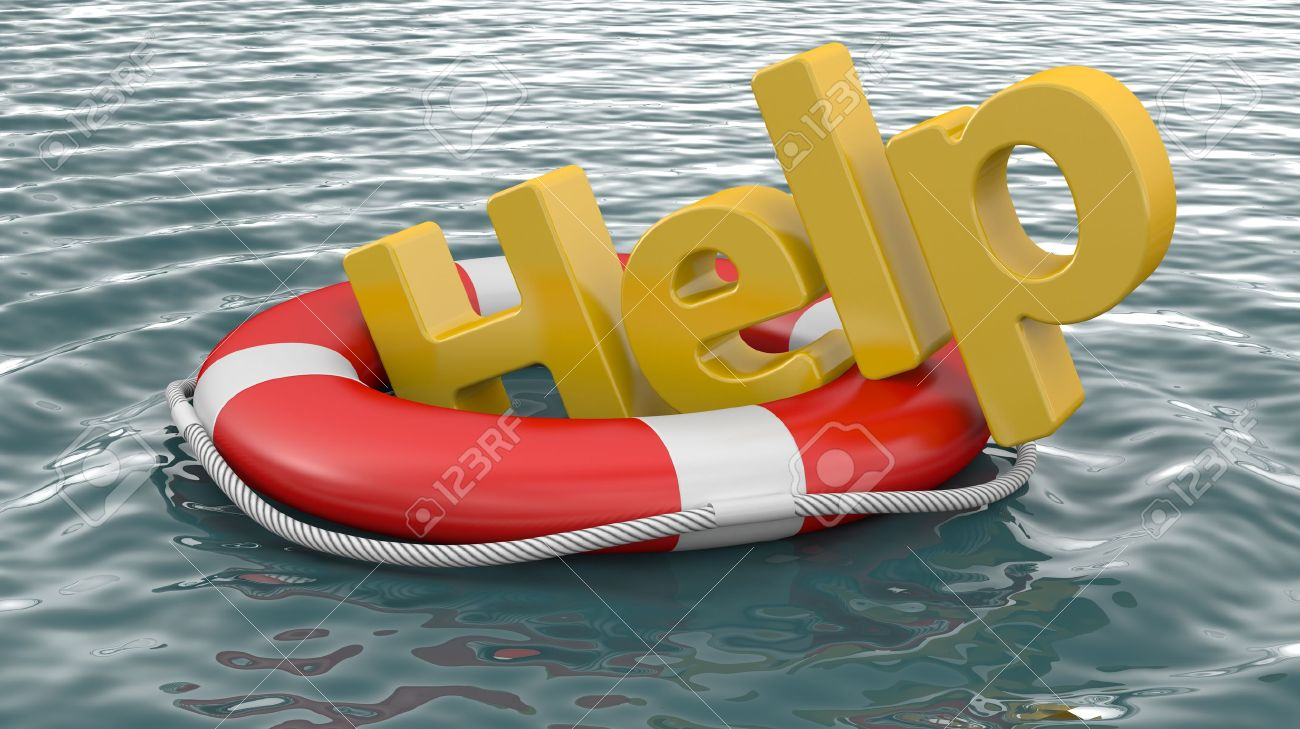 Консалтинг
Аудит
Аутсорсинг
Гарантия результата
Снижение затрат на 
административно-хозяйственную             деятельность до 30%
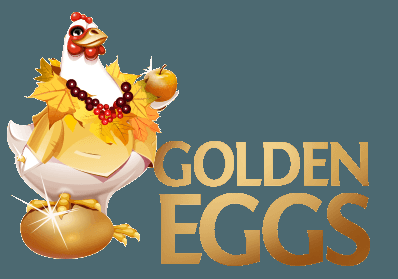 Члены Ассоциации АХП представляют компании
Финансовая Корпорация «Открытие»

                                                               Эльдорадо ООО
          ПепсиКо Холдингс ООО

                                                                       ЗАО Страховая группа "УралСиб«

                            ООО УК «МЕТАЛЛОИНВЕСТ»

                                                                         ООО «Вольво Карс»

               ООО «Юнилевер Русь»

                                                                                     ПАО «Совкомбанк»

                   Ниссан Мэнуфэкчуринг РУС ОО

               И многие другие лидеры рынка в различных сегментах
Сотрудничество с АХП в области консалтинга
Индивидуальный подход к каждому партнеру

Гибкая ценовая система 

Сотрудничество на долгосрочной взаимовыгодной основе

Конфиденциальность

Решение любых самых сложных задач

Экспертные решения в кратчайшие сроки

Профессионализм и гарантия результата

Отсутствие аналогов консалтинга в этой сфере на территории РФ
Задачи и цели АХП
Помочь профессионалам АХО выйти на новый уровень знаний
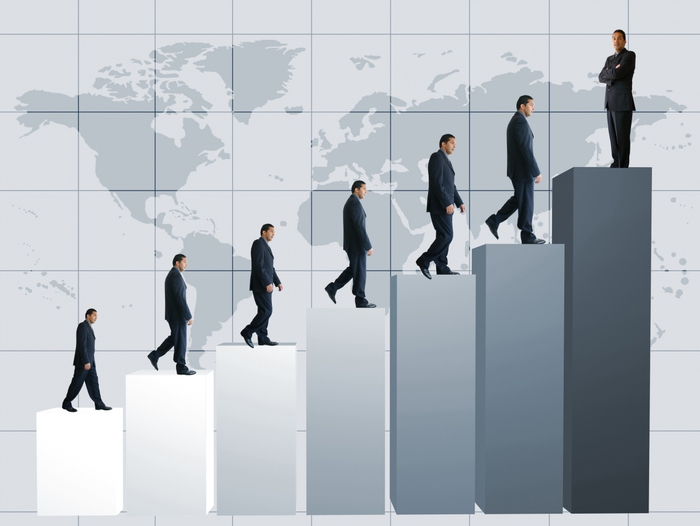 Дальнейшие шаги
Для заказа услуг «Аудит, аутсорсинг и консалтинг административно - хозяйственной деятельности» достаточно прислать техническое задание либо описание задачи в произвольной форме на электронный адрес proff@auditaho.ru
Спасибо за внимание!
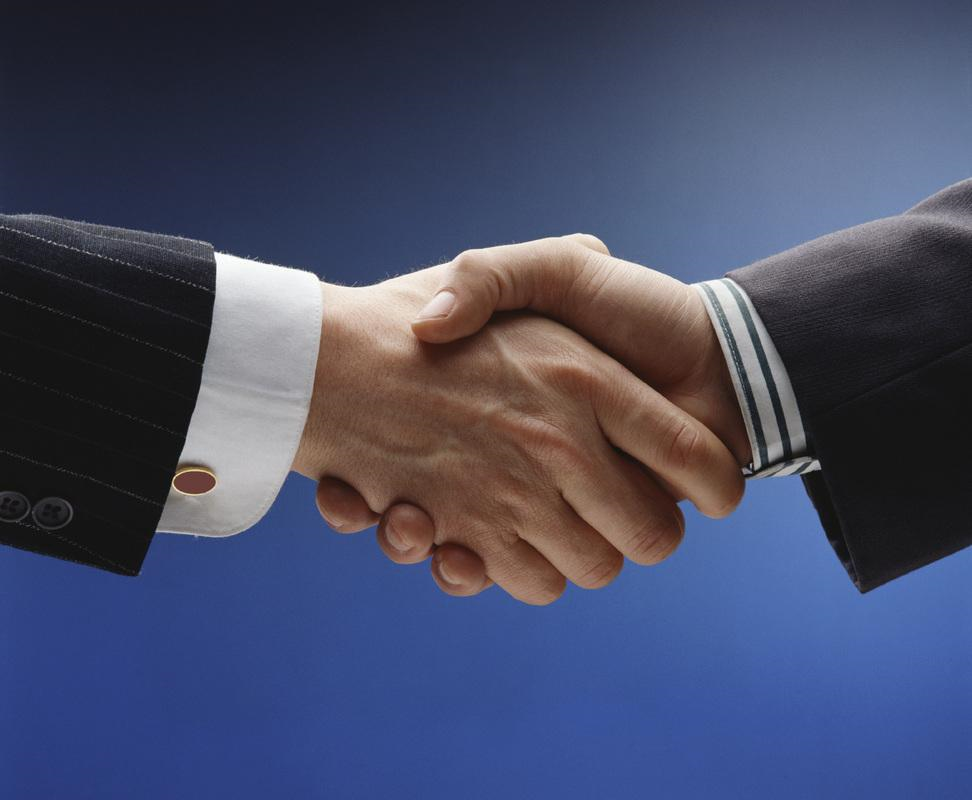